Hughes
Network System
Hughes Communications is a wholly owned subsidiary of EchoStar.
 It is headquartered in Germantown, Maryland and provides a high-speed satellite internet service,HughesNet, which is the largest service of its kind with more than 1.3 million subscribers in the Americas.
HISTORY
1971
Hughes Network System is founded as Digital Communication Corp (DCC) in Rockville, Maryland. DCC, lead by John Puente and Dr. Burton Edelson, started with a $40,000 investment from its founders.
2007
HughesNet is developed, providing one-way and two-way satellite Internet access, primarily targeting the work-at-home consumers. HughesNet is today’s largest consumer satellite Internet service with one million active users in North America.
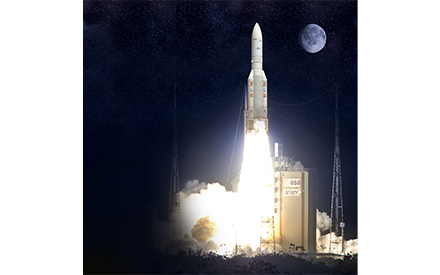 Satellite systems
In 2012, Hughes launched the Jupiter (stylized as JUPITER) System, Hughes' VSAT ground system that provides high-performance terminals, increased gateway architecture, and advanced air interface for both high-through put and conventional satellites. 
The Jupiter System supports applications such as broadband Internet and Intranet access, community Wi-Fi hotspots, cellular backhaul, digital signage and mobility, including airborne services.
Size of Satellites
Large
Medium
Small
Satellite Services
Hughes satellite backhaul of cellular service extends 4G/LTE service to remote and rural areas around the world, specifically where conventional backhaul is difficult or costly due to geography and terrain.
Hughes cellular backhaul applications include a 4G/LTE optimization capability that yields up to 60 percent bandwidth savings.
Managed Network Services
Hughes offers managed network services and solutions for distributed enterprise businesses and government organizations. 
Its HughesON managed services include SD-WAN, Wi-Fi and location analytics and cloud-based digital signage and employee training.